Дымковская  роспись
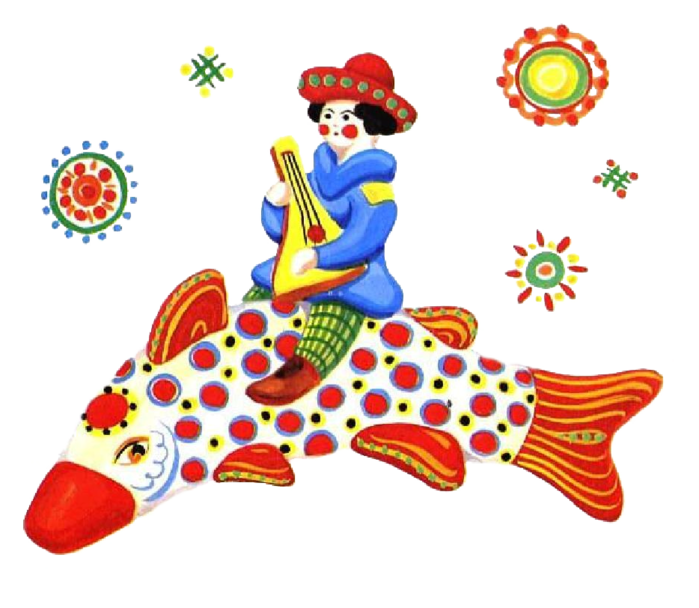 ДЫМКОВСКАЯ ИГРУШКА
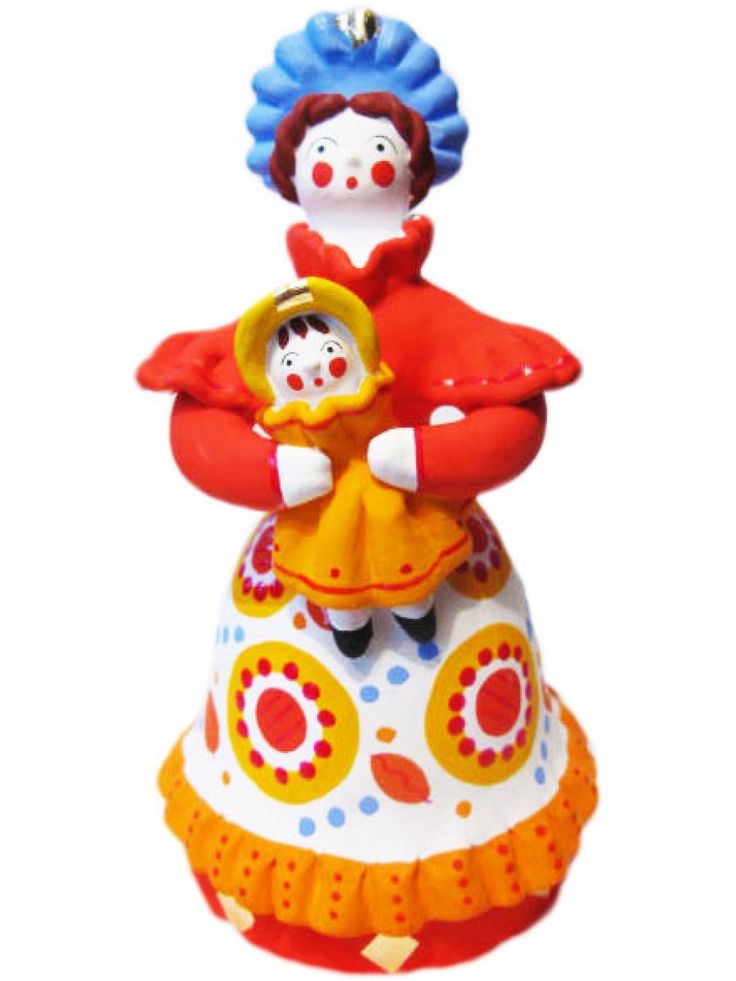 Весёлая белая глина, 
Кружочки, полоски на ней, 
Козлы и барашки смешные, 
Табун разноцветных коней.
 Кормилицы и водоноски,
 И всадники, и ребятня, 
Собаки, гусары и рыбки, 
А ну, отгадайте, кто я?
Назови элементы дымковской росписи
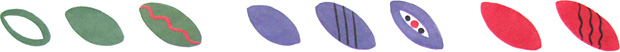 ЗЕРНЫШКИ
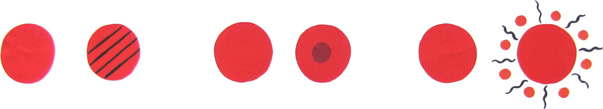 КРУГИ
ВОЛНЫ
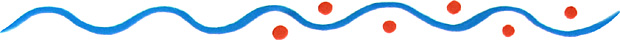 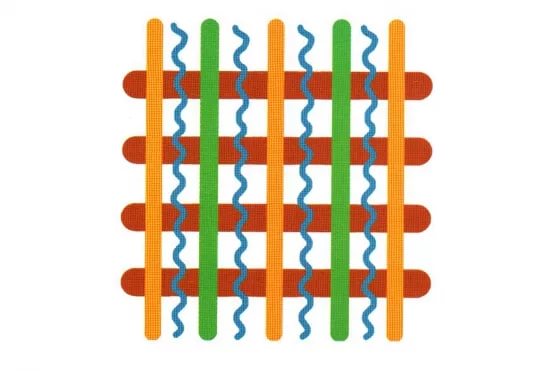 РЕШЕТКИ
Отгадай что за игрушка
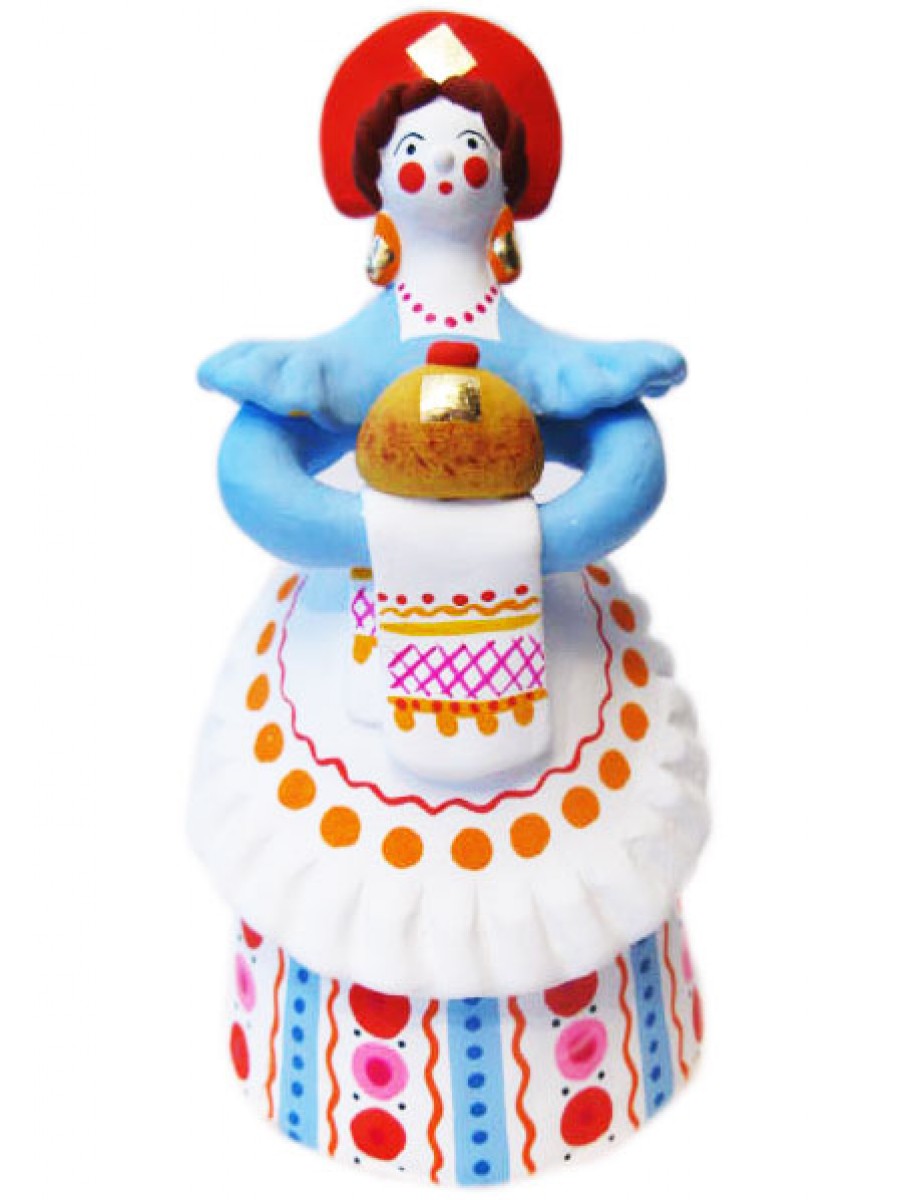 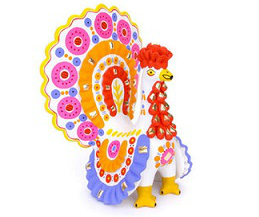 Индюк
Барыня
Отгадай что за игрушка
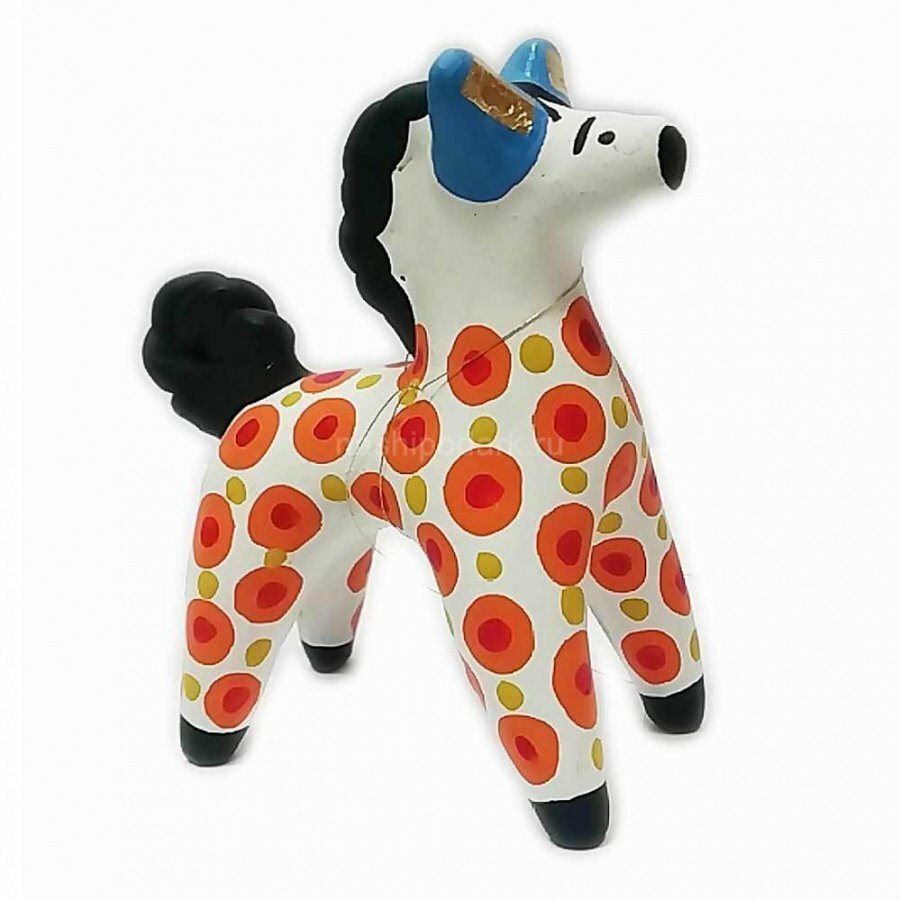 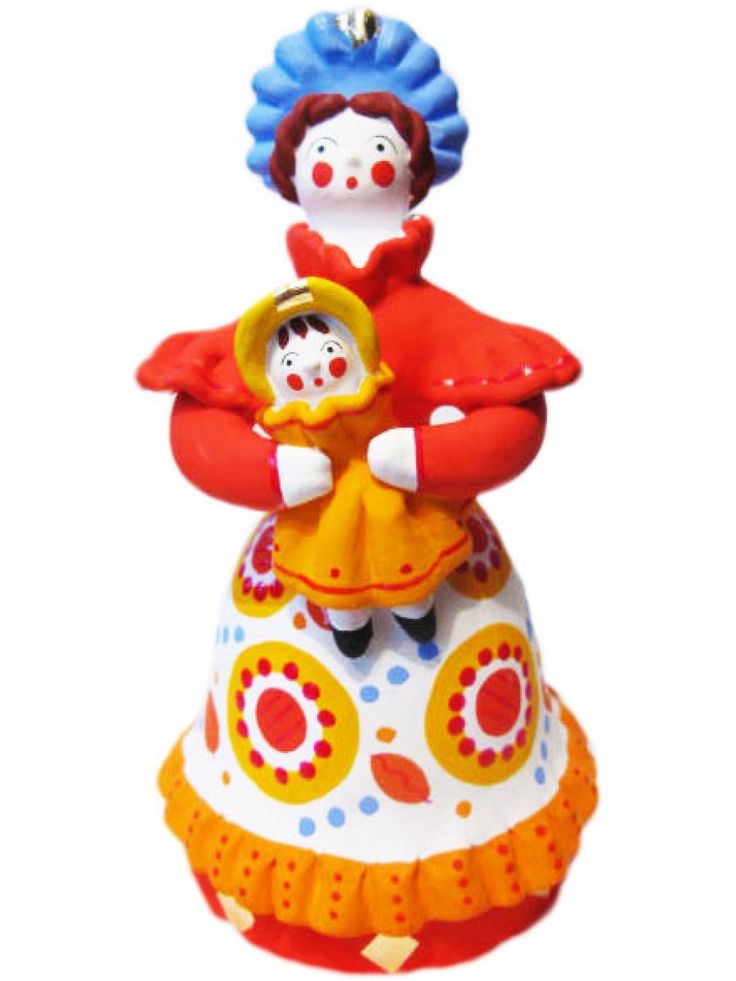 Нянюшка
Лошадка
Отгадай, что за игрушка
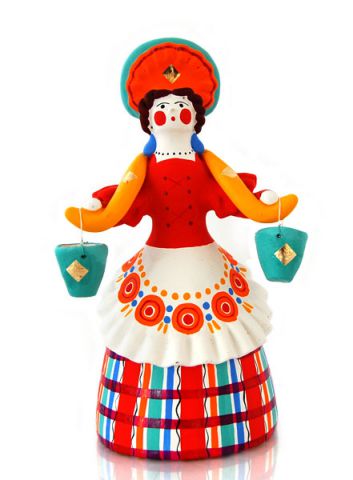 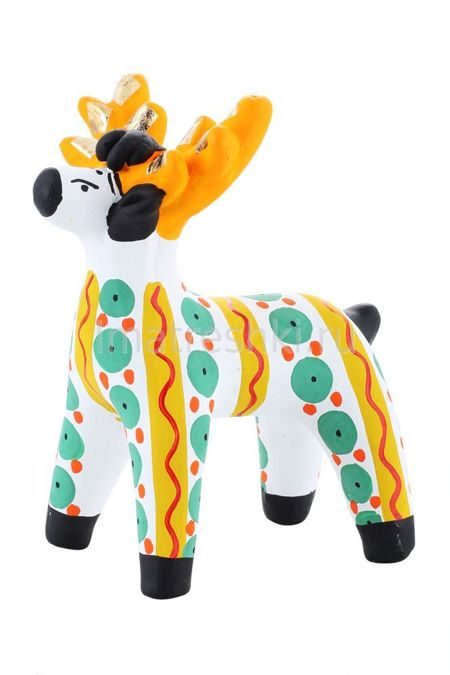 Олень
Водоноска
Четвертый лишний
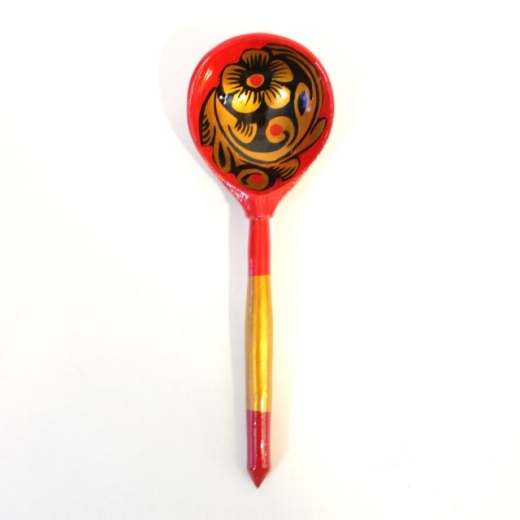 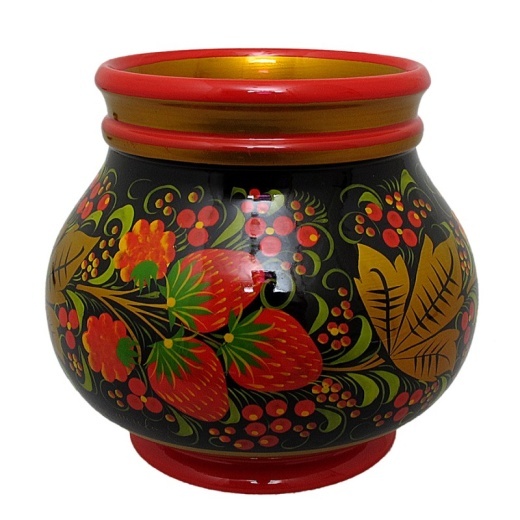 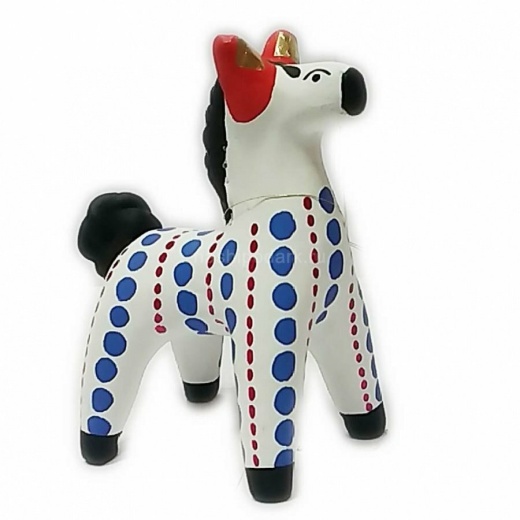 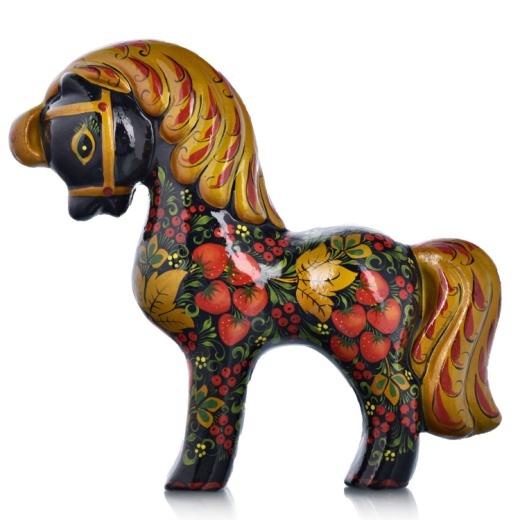 Четвертый лишний
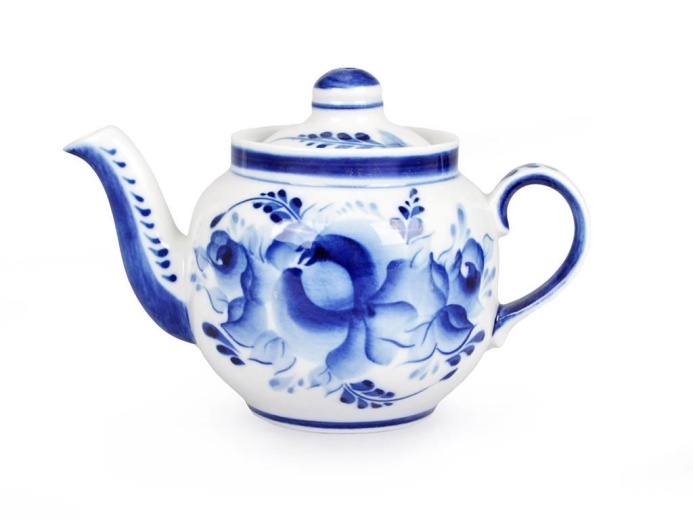 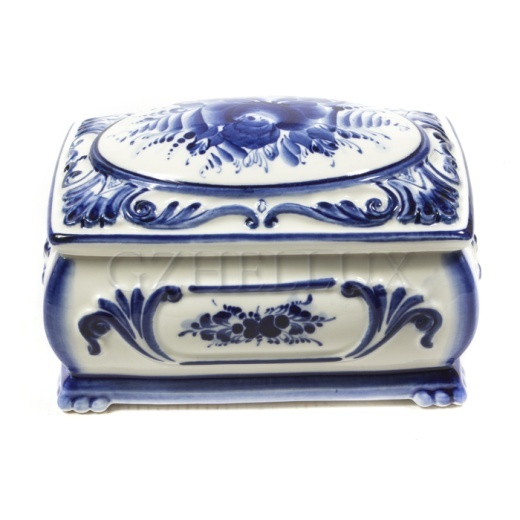 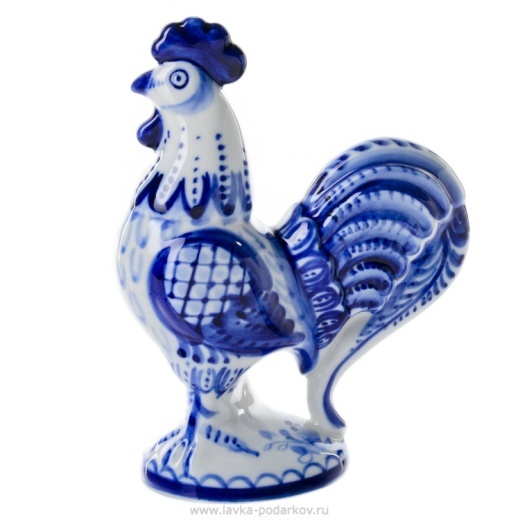 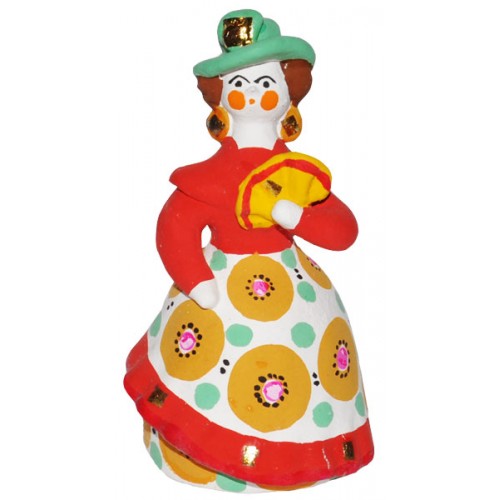 Четвертый лишний
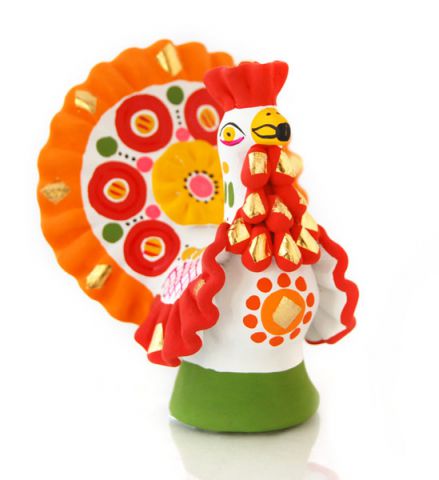 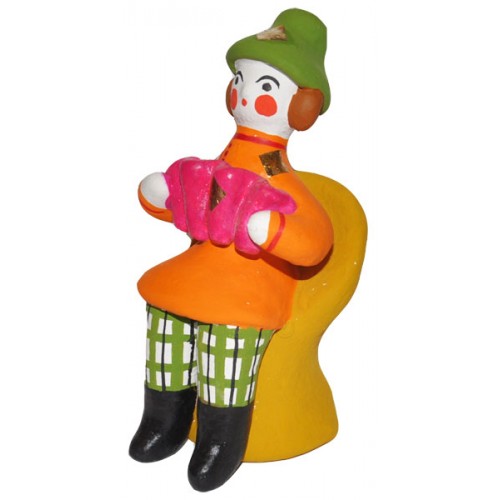 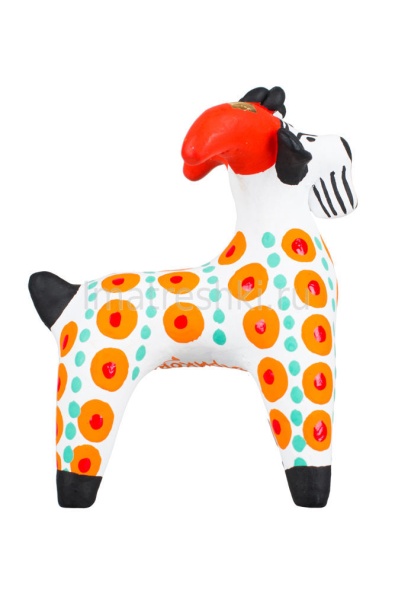 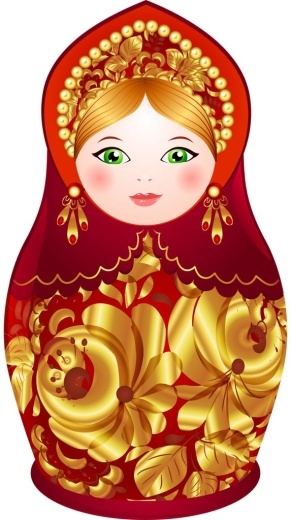 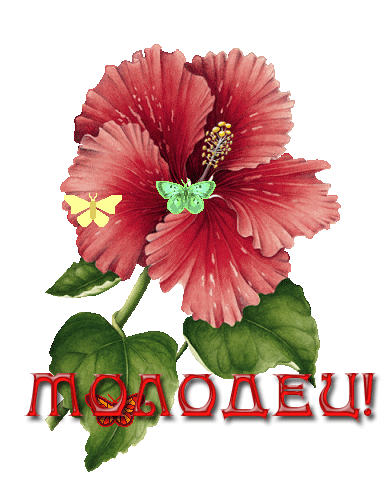